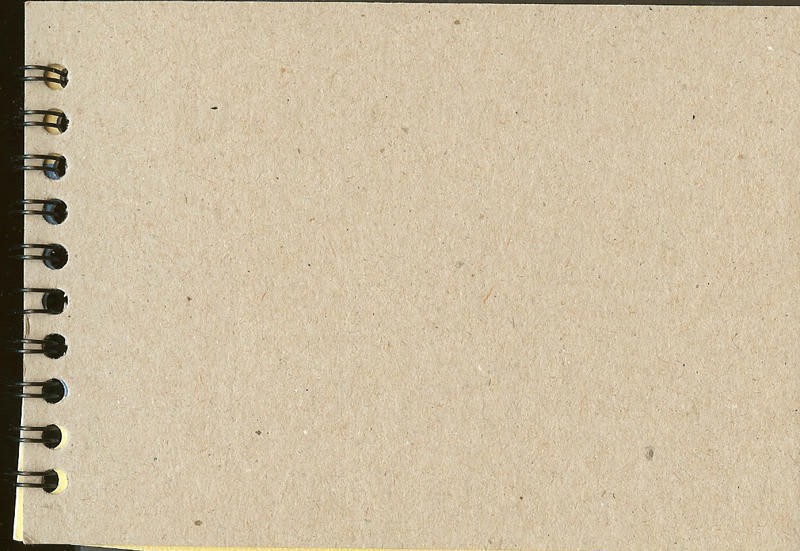 СЕМЬЯ – ЭТО то, что с тобой всегда (история рода Валеевых)
Выполнила Латыпова Сабина, 
ученица 6В класса
Руководитель: 
Кульсарина Альбина Фанильевна,
учитель русского языка и литературы
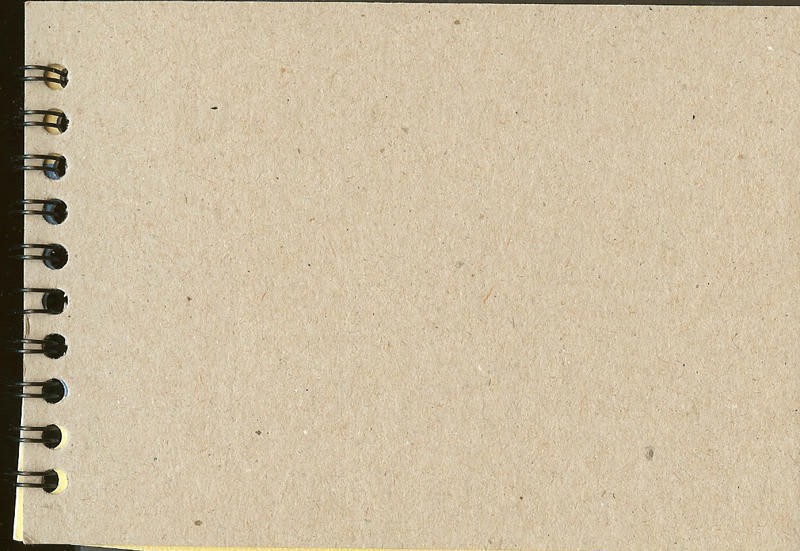 Актуальность работы:
Кто не знает своей истории, тот не имеет будущего, - именно так гласит известная мудрость. 
Когда мы помним и заботимся о прошлом, оно защищает наше настоящее и обеспечивает светлое будущее.
Задачи:- рассмотреть теоретический материал;- собрать материал о членах моей семьи, изучить родословную;- оформить семейное древо. Методы работы:  анализ литературы;  опросно-диагностическая работа (беседа);изучение документации и информационных материалов в архивах;моделирование.
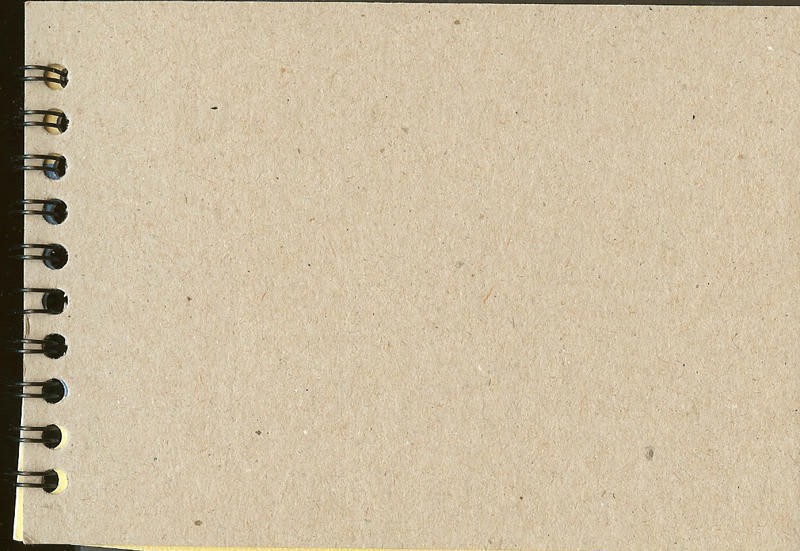 Объект:
 генеалогическое древо.

Предмет: 
родословная семьи Валеевых.
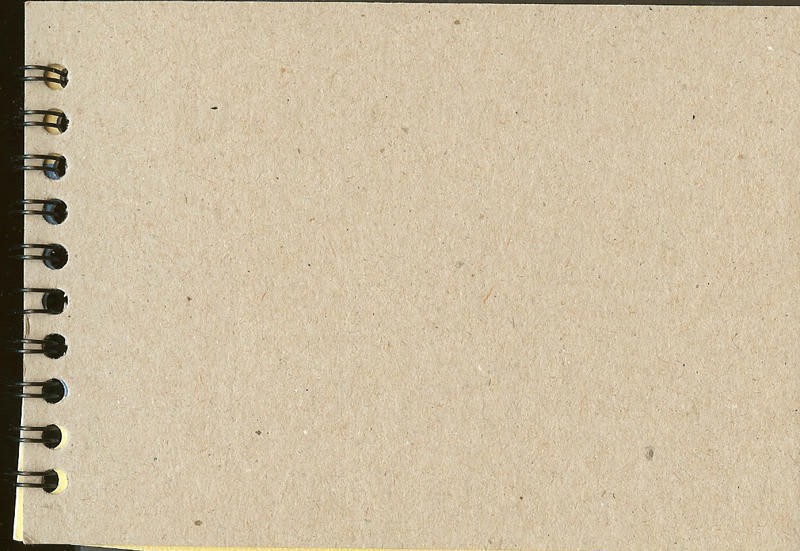 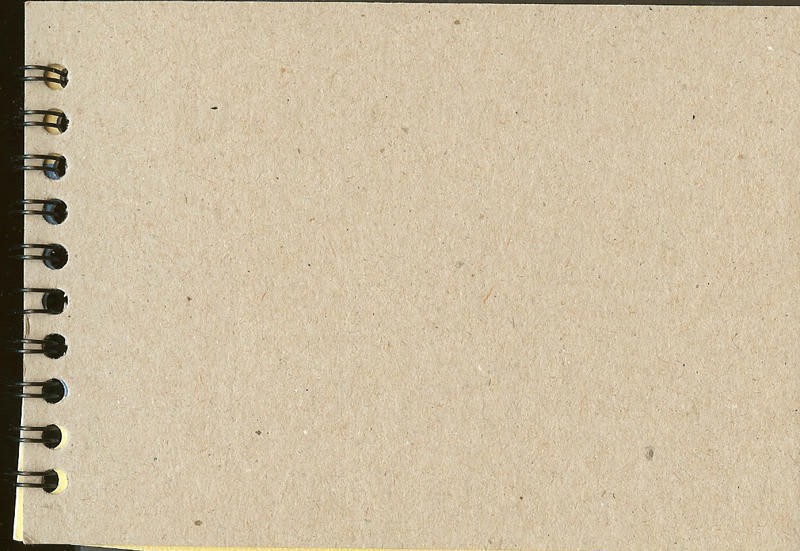 Карта деревни Ермухаметово в начале ХХ века.
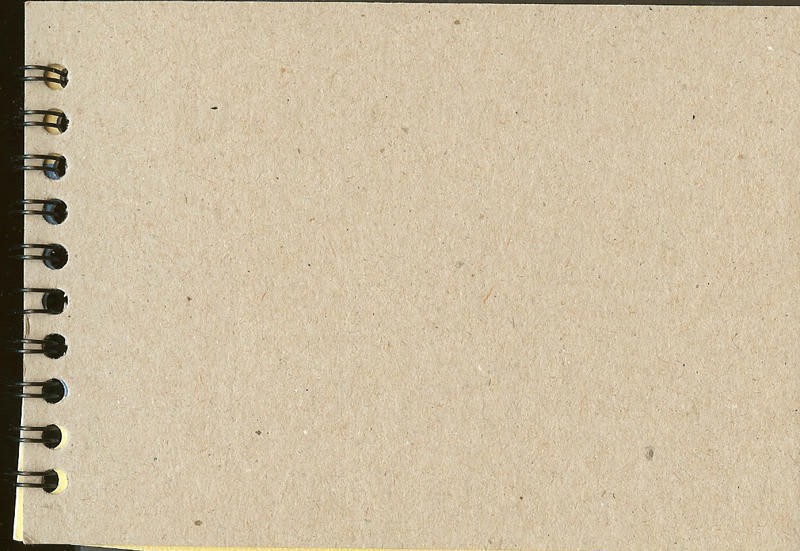 Ревижская скаска августа 1816 года
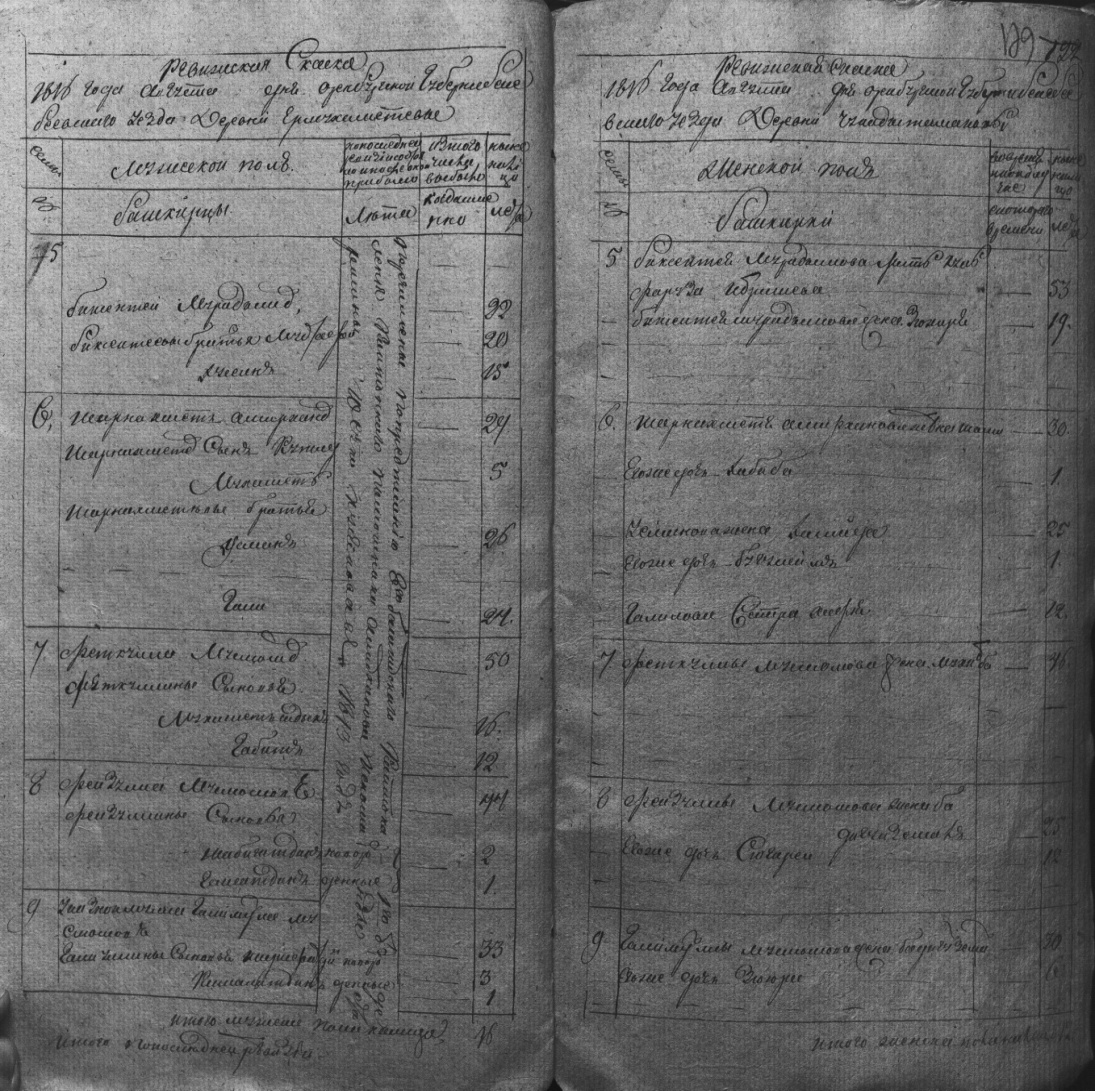 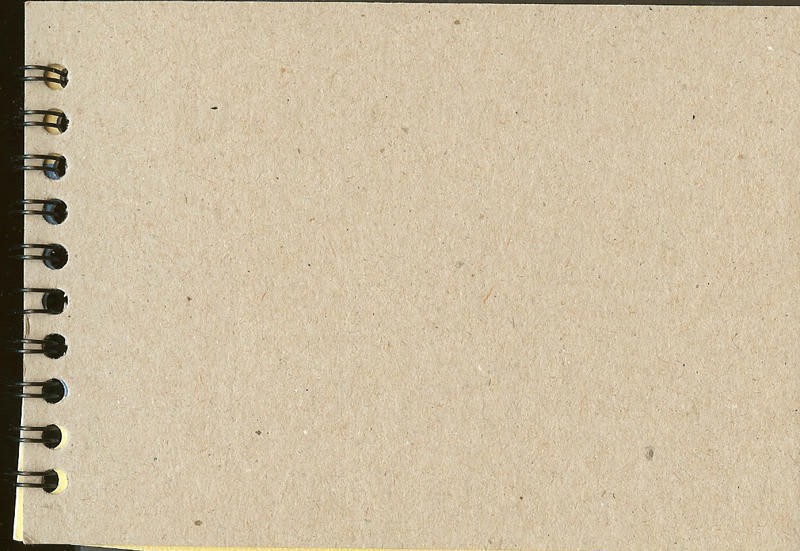 Ревижская скаска 1834 года
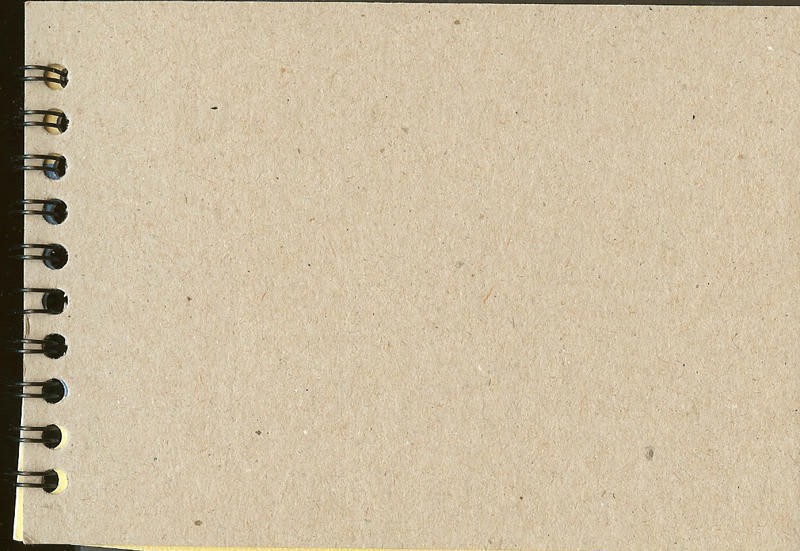 Рост численности населения деревни Ермухаметово
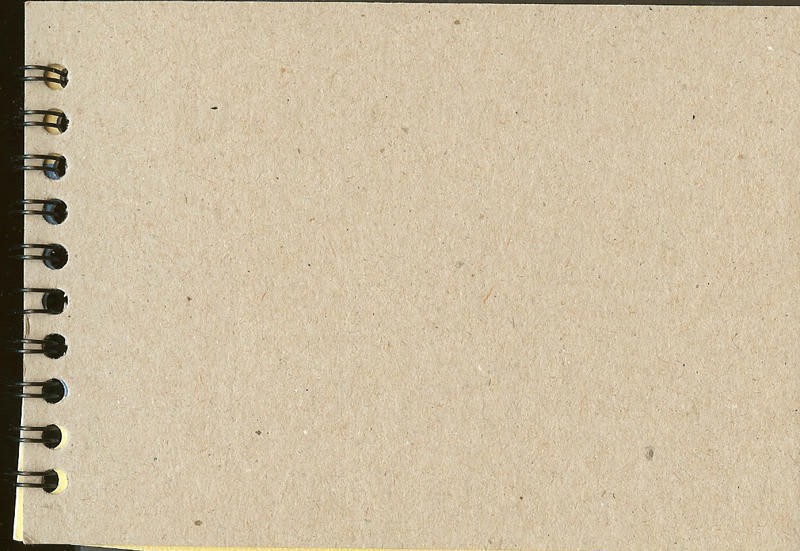 Данные Метрической книги д. Ермухаметово Белебеевского уезда Уфимской губернии на 1891 год
Данные Всероссийской сельскохозяйственной и поземельной переписи 1917 года. Семья Валеевых из д. Ермухаметово Чукадытамакской волости Белебеевского уезда
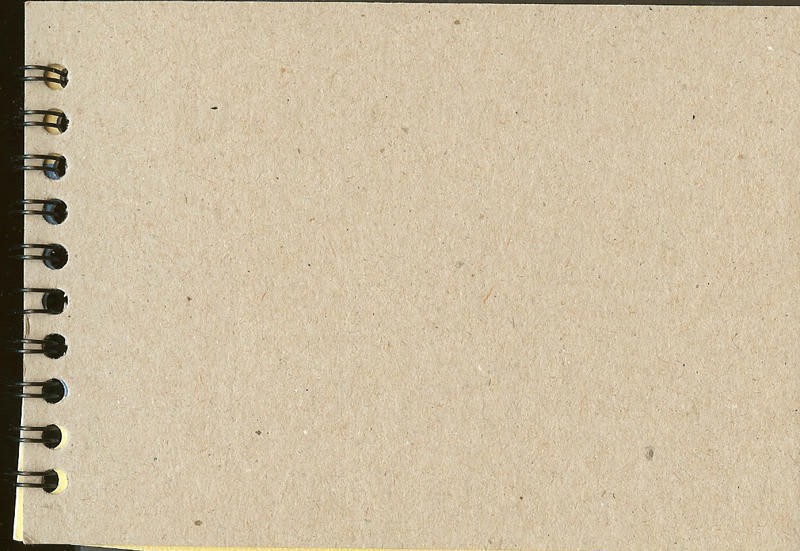 Свидетельство о рождении моего  прапрадеда Шакура
Моя прапрабабушка Марзия
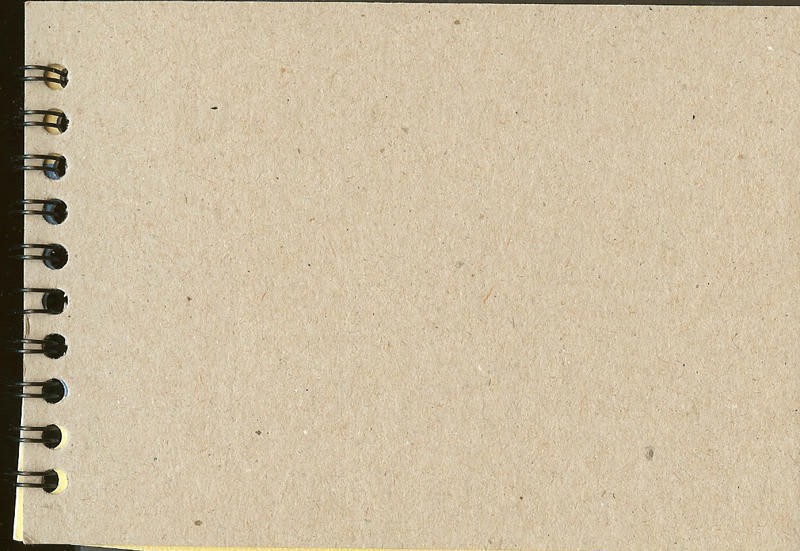 Дети Шакура и Марзии
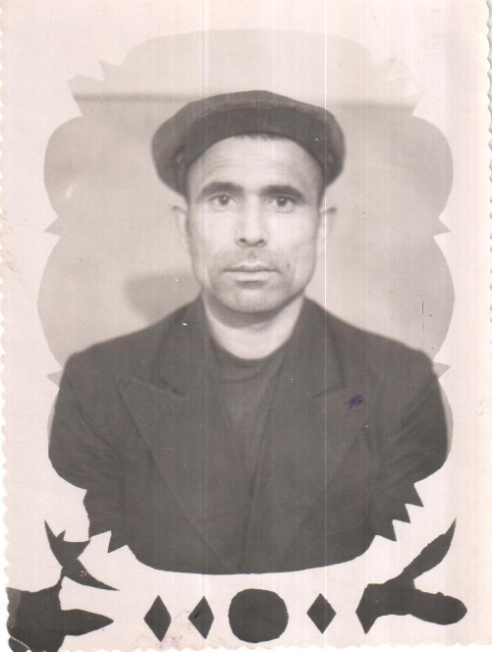 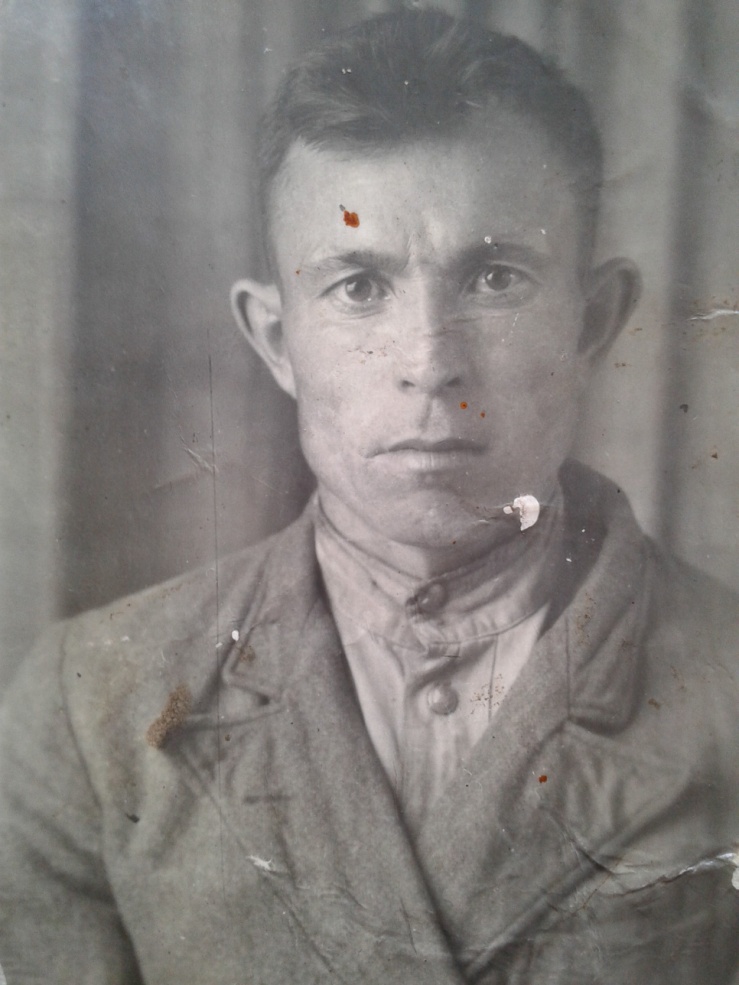 Альфия
Рамазан
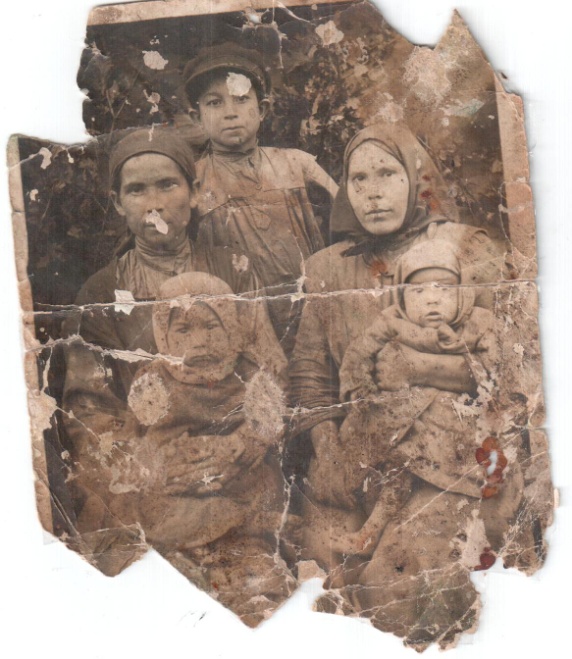 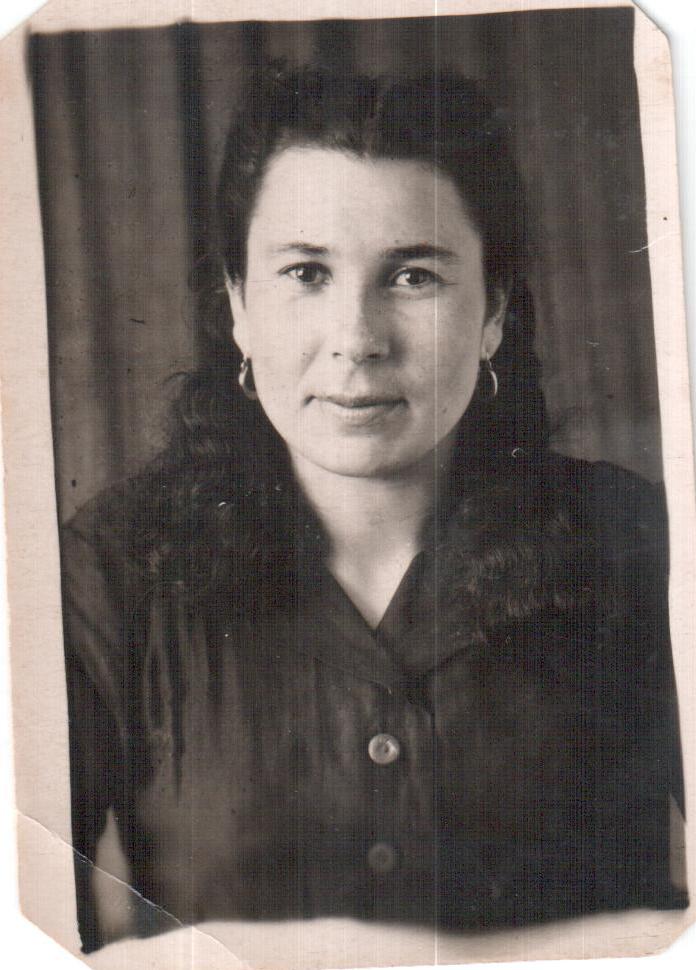 Разяп (мой прадед)
Янгир
Зулейха
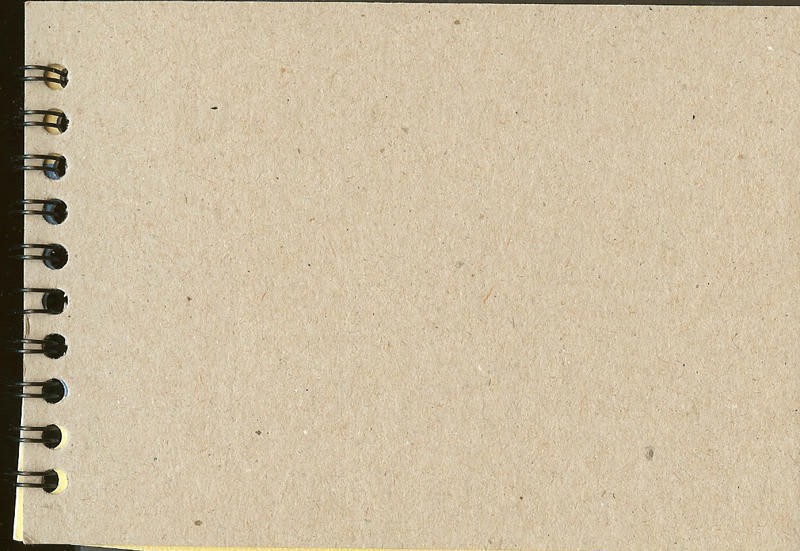 Мой дед – Валеев Абузар Разяпович
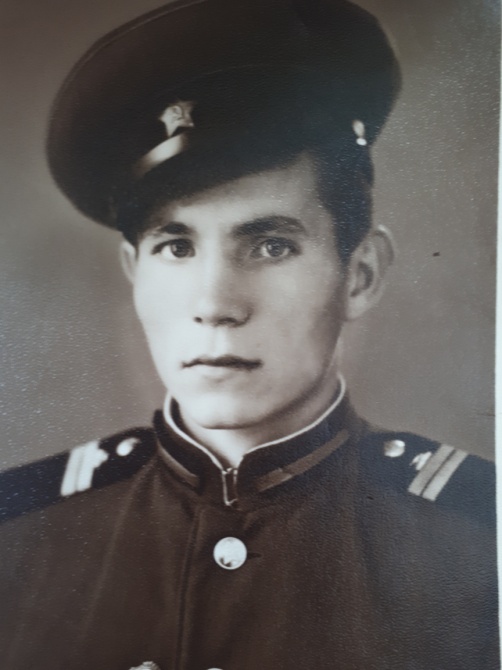 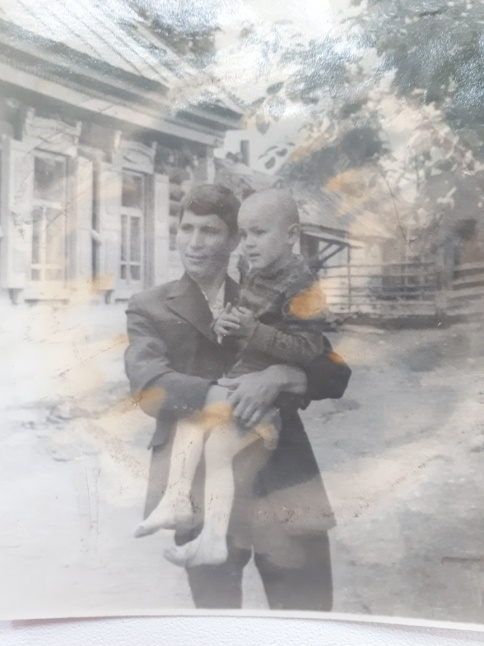 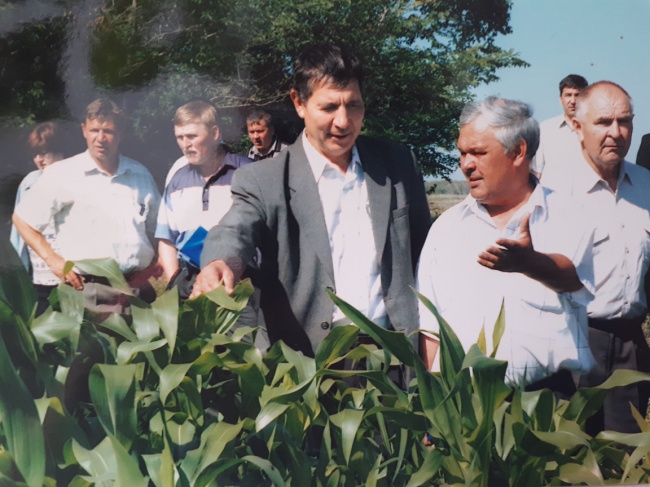 Первая половина ХХ века: колхоз села Ермухаметово
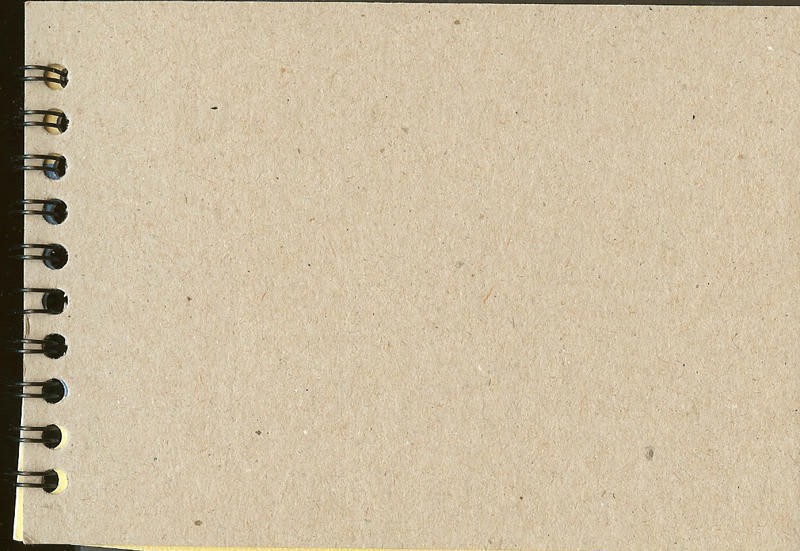 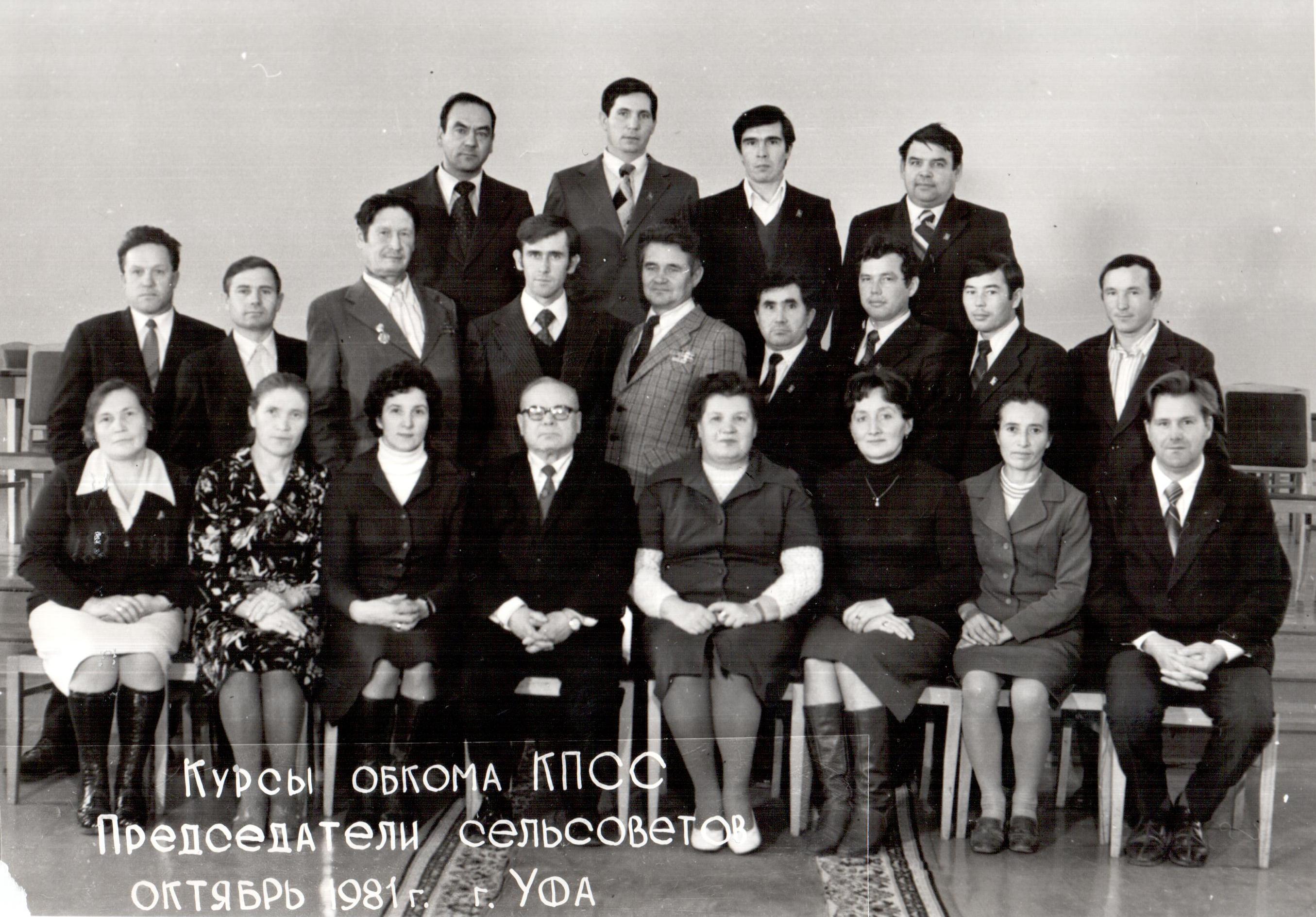 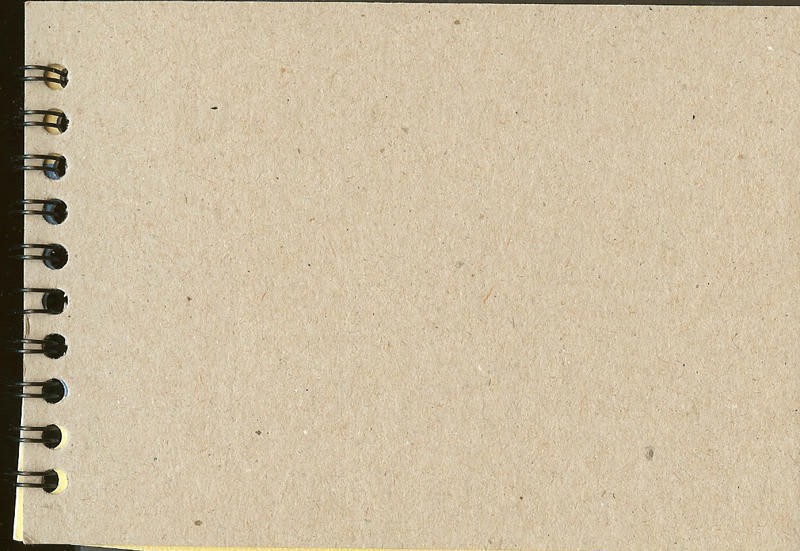 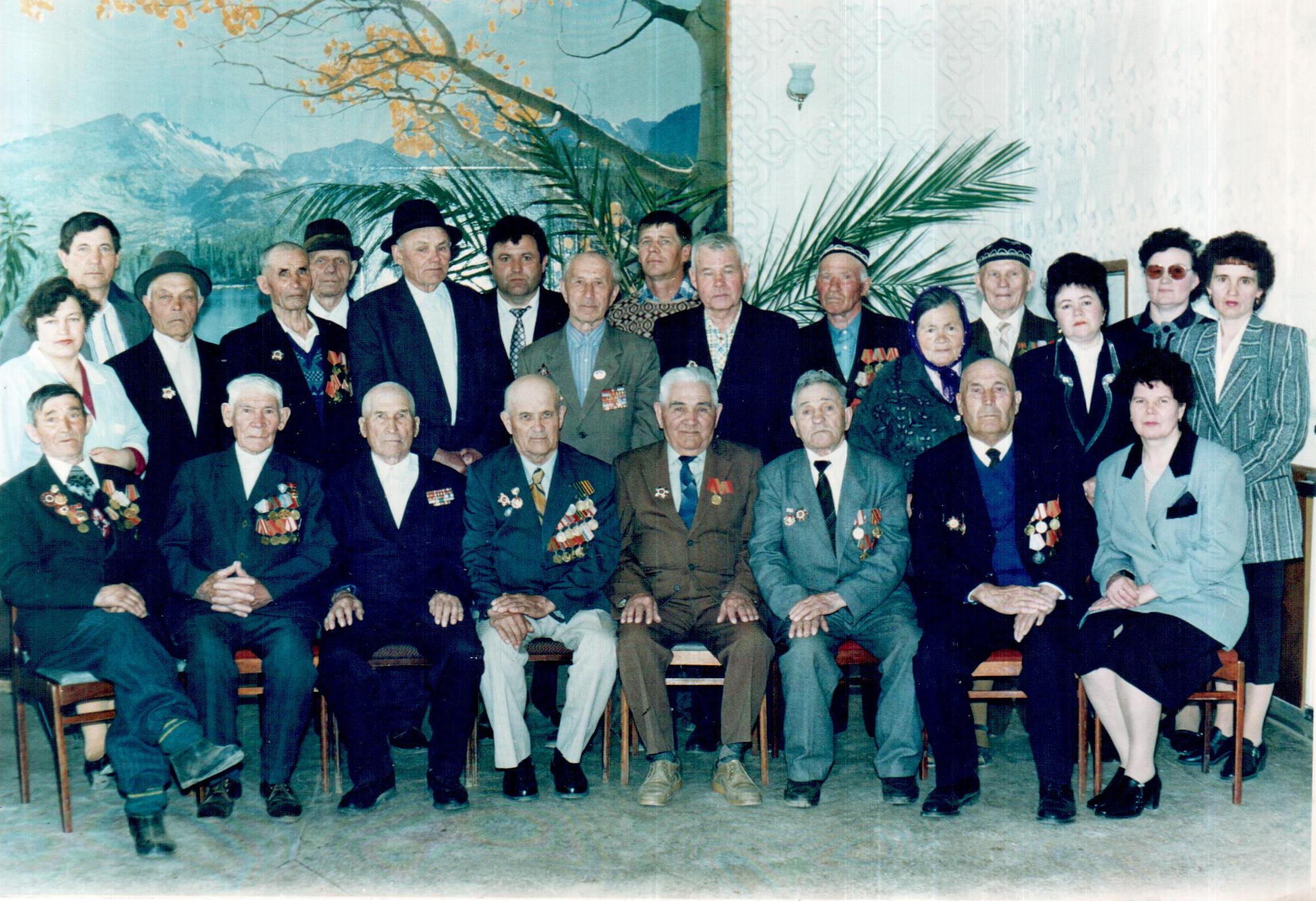 Сегодня мой дед является председателем совета ветеранов села Ермухаметово
Моя бабушка – Валеева Василя Галимзяновна
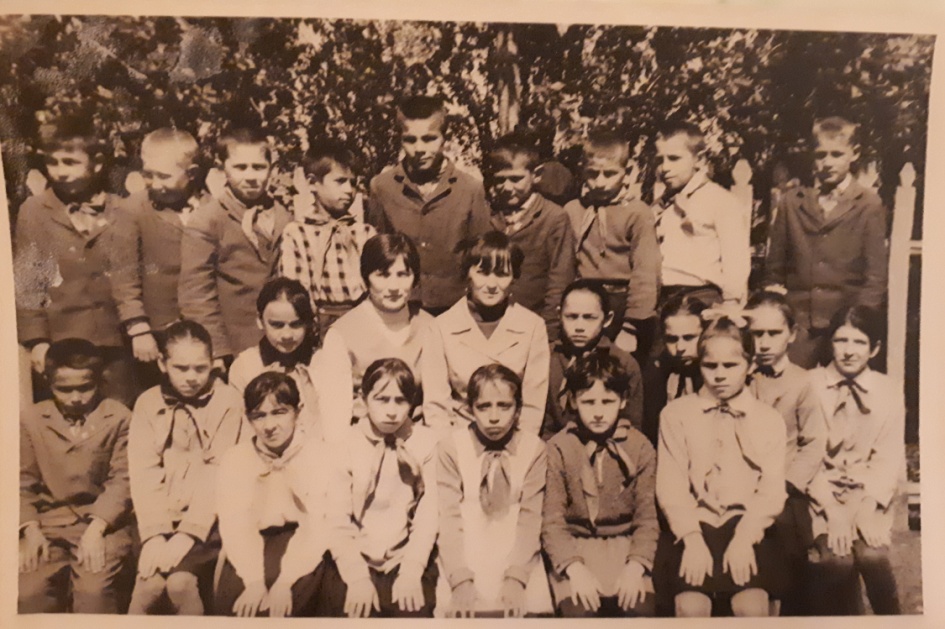 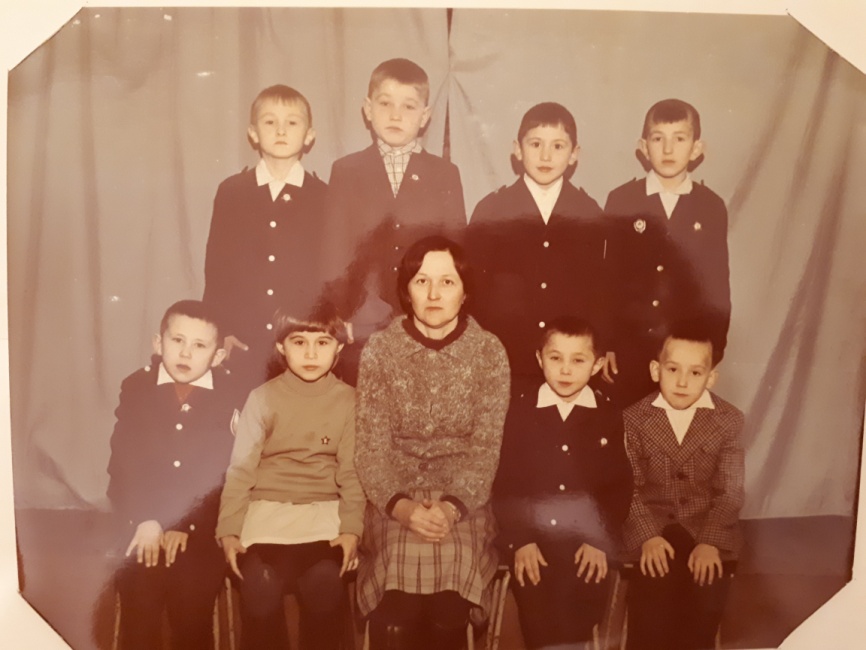 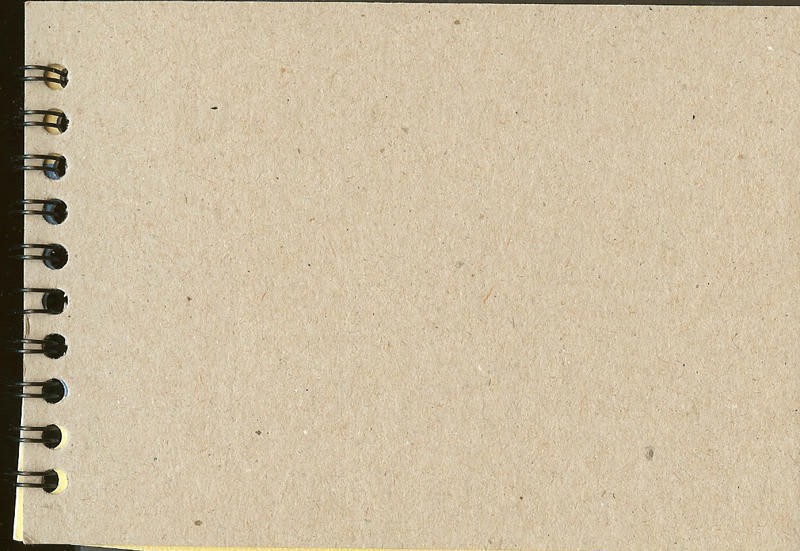 Награды моего деда
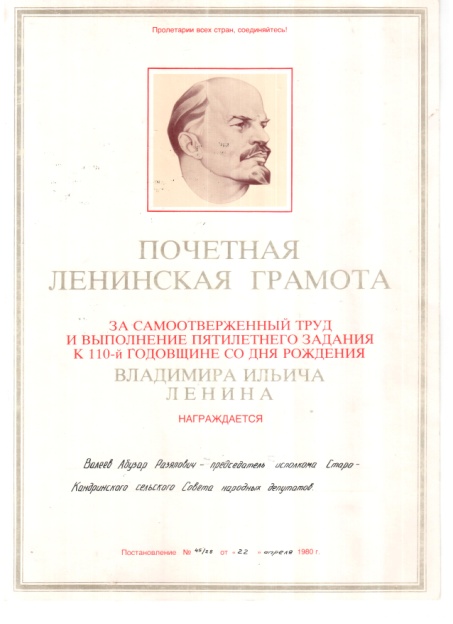 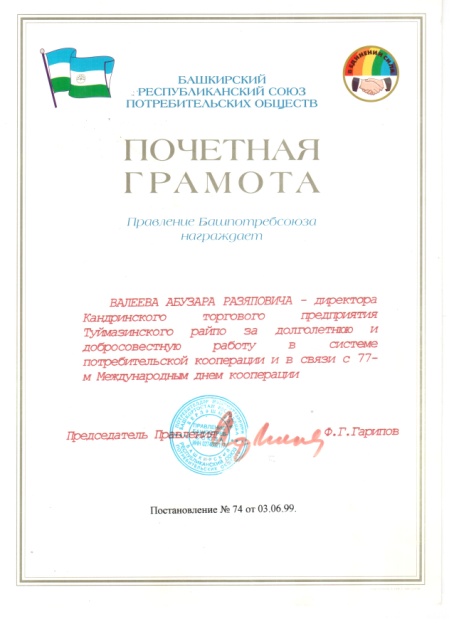 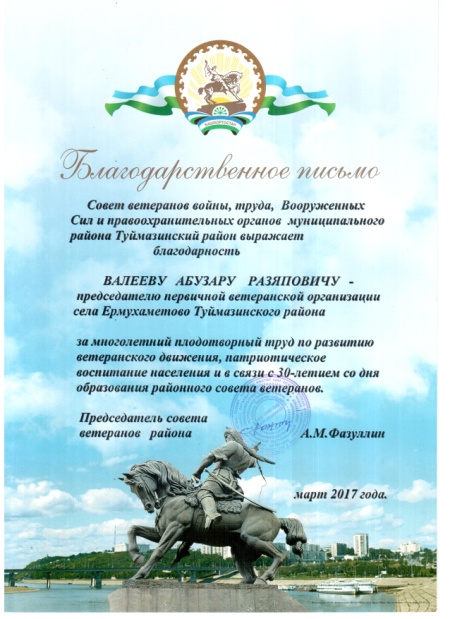 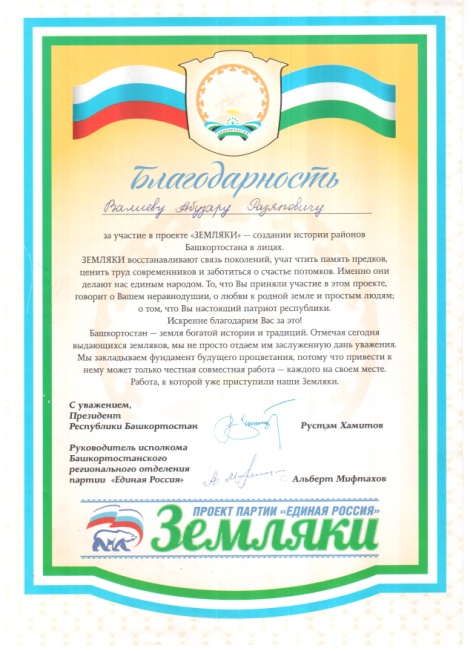 Дети Абузара и Васили Валеевых
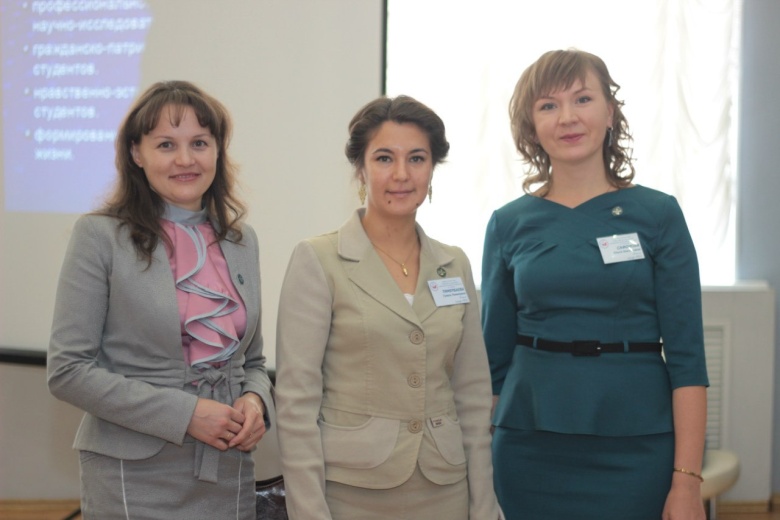 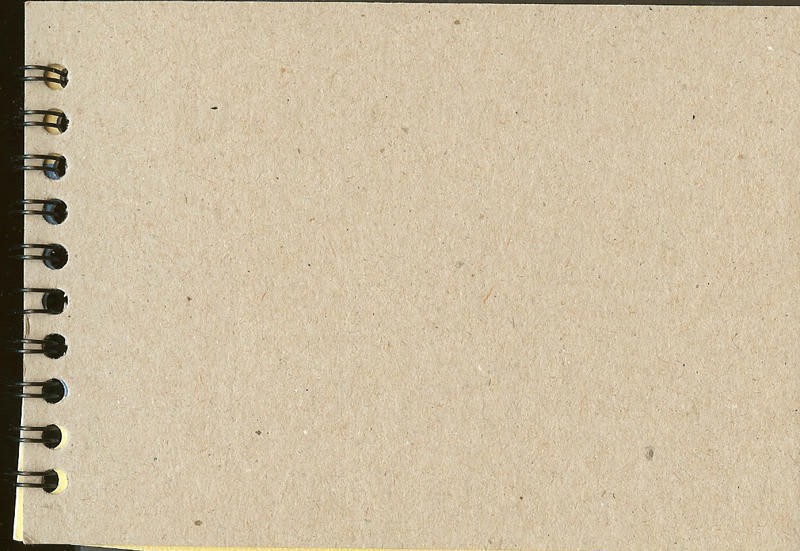